Chongqing University of Technology
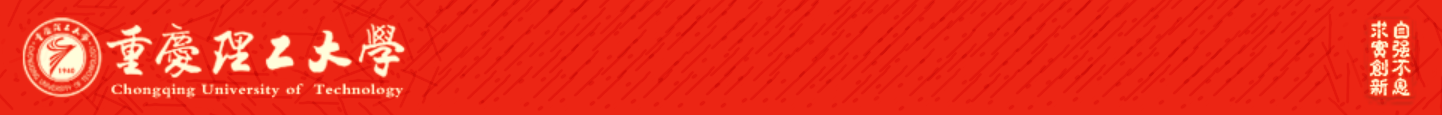 ATAI
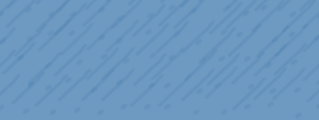 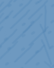 Advanced Technique of Artificial  Intelligence
Chongqing University of Technology
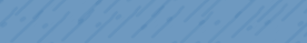 LightGCN: Simplifying and Powering Graph Convolution
Network for Recommendation
Xiangnan He, et al(SIGIR 2020)
Reported by Ziteng Wu
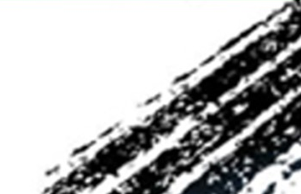 Chongqing University of Technology
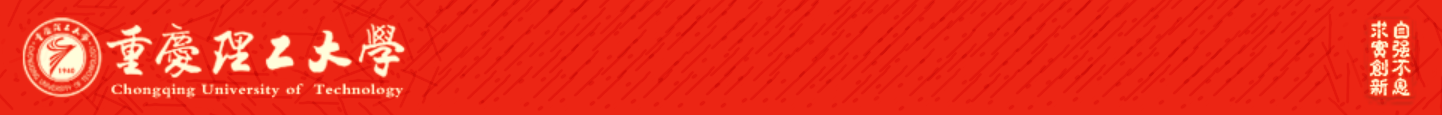 ATAI
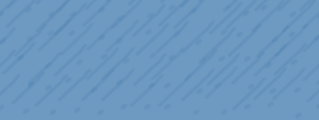 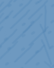 Advanced Technique of Artificial  Intelligence
Chongqing University of Technology
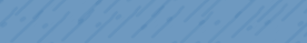 1. Introduction
2. Preliminaries
3. Method
4. Experiments
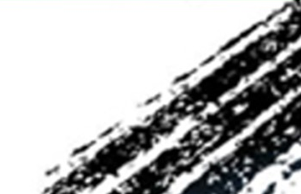 Introduction
GCN is originally proposed for node classification on attributed graph, where each node has rich attributes as input features; whereas in user-item interaction graph for CF, each node (user or item) is only described by a one-hot ID, which has no concrete semantics besides being an identifier. In such a case, given the ID embedding as the input, performing multiple layers of nonlinear feature transformation — which is the key to the success of modern neural networks — will bring no benefits, but negatively increases the difficulty for model training.

To validate our thoughts, we perform extensive ablation studies on NGCF( a
  state-of-the-art GCN-based recommender model). With rigorous controlled                         experiments (on the same data splits and evaluation protocol).
Preliminaries
NGCF
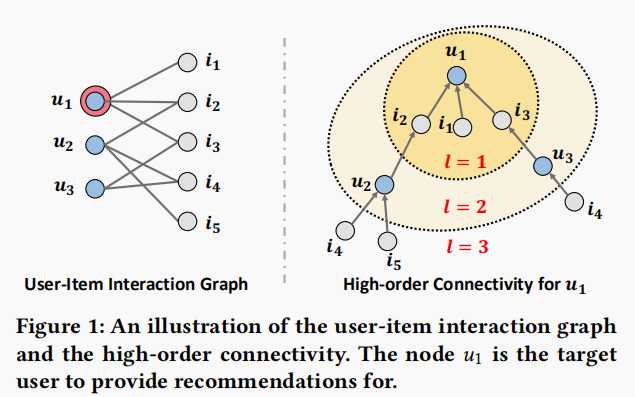 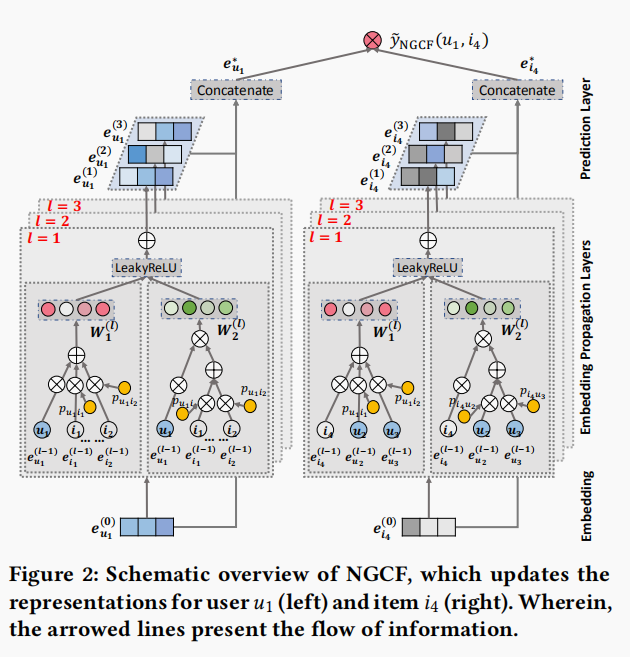 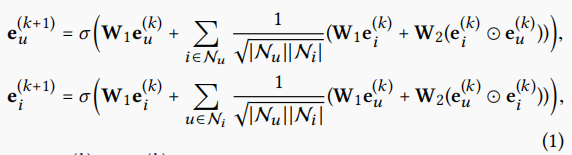 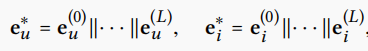 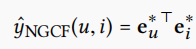 [Speaker Notes: NGCF中遵循标准GCN，里面有特征转换和非线性激活，作者猜想这两个部分对CF没有帮助，只会增加训练难度。接下来做消融实验验证猜想。]
Preliminaries
Ablation
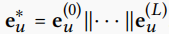 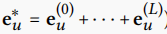 keep all hyper-parameters (e.g., learning rate, regularization coefficient, dropout ratio, etc.) same as the optimal settings of NGCF.
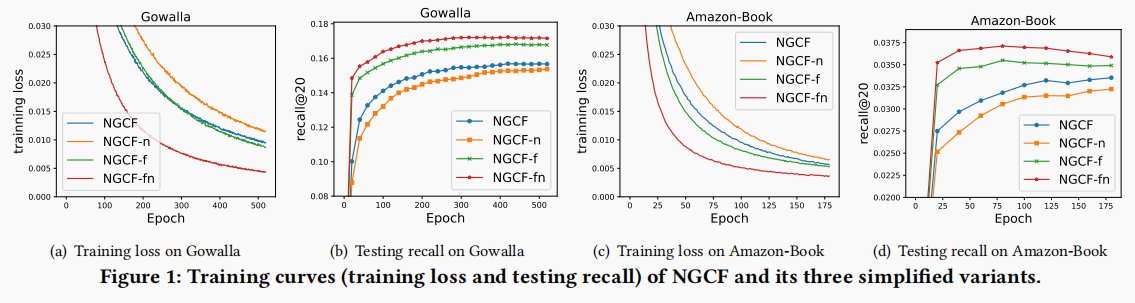 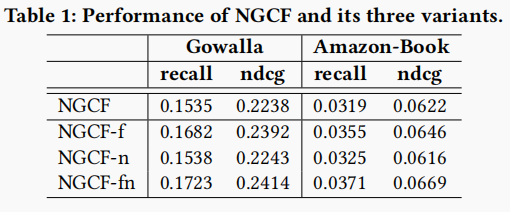 feature transformation and nonlinear activation impose rather negative effect on NGCF, since by removing them simultaneously, NGCF-fn demonstrates large improvements over NGCF
Preliminaries
Conclusion:
the two operations inherited from GCN — feature transformation and nonlinear activation — has no contribution on NGCF’s effectiveness. Even more surprising, removing them leads to significant accuracy improvements. This reflects the issues of adding operations that are useless for the target task in graph neural network, which not only brings no benefits, but rather degrades model effectiveness
Method
LightGCN
including the most essential component of GCN — neighborhood aggregation — for collaborative filtering.
 associate each user (item) with an ID embedding
 propagate the embeddings on the user-item interaction graph to refine them
 combine the embeddings learned at different propagation layers with a weighted sum to obtain the final embedding for prediction
Method
initial


 graph convolution operation





 the final representation of a user (an item)



 model prediction


BPR Loss
Matrix form:
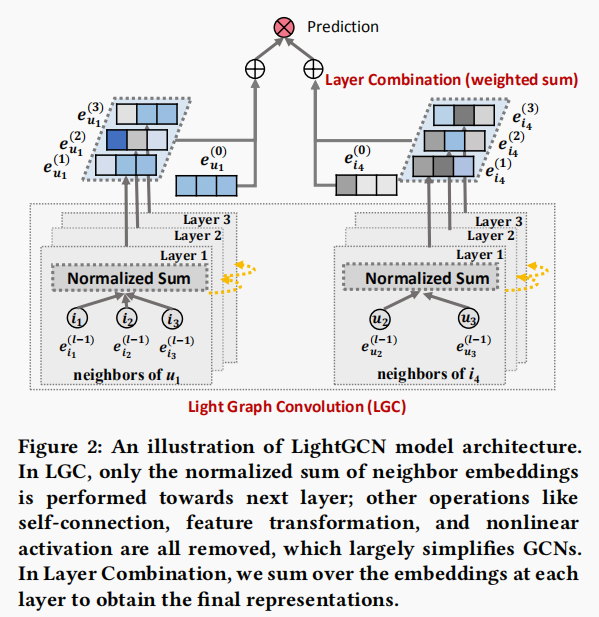 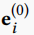 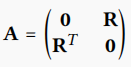 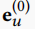 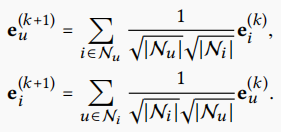 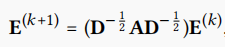 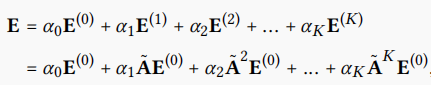 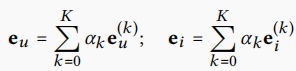 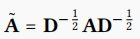 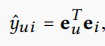 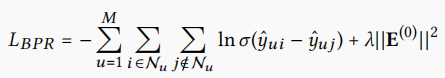 Method
Model Analysis
discuss the connection with the Simplified GCN (SGCN)
this analysis shows that by doing layer combination, LightGCN subsumes the effect of self-connection thus there is no need for LightGCN to add self-connection in adjacency matrix.
discuss the relation with the Approximate Personalized Propagation of Neural Predictions (APPNP)
LightGCN enjoys the sames benefits in propagating long-range with controllable
oversmoothing
Experiments
experimented datasets
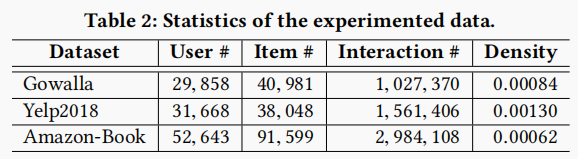 Experiments
different layers (1 to 4)
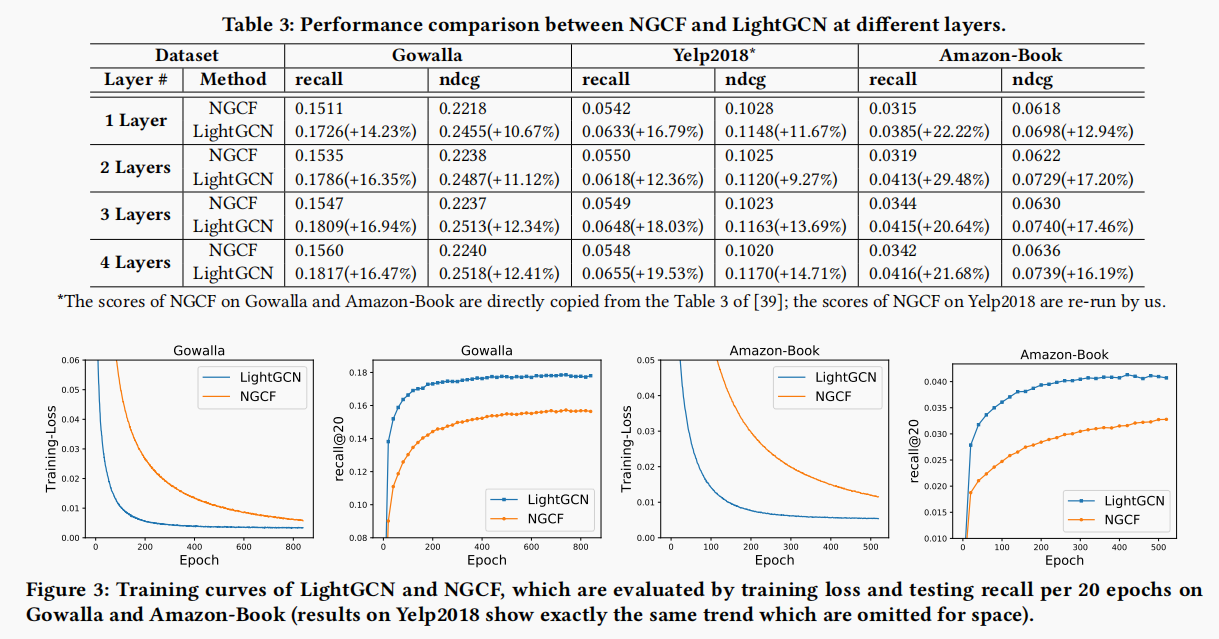 Experiments
LightGCN Performance
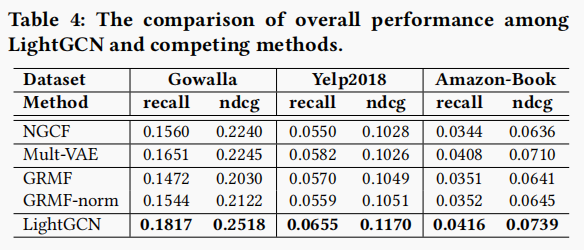 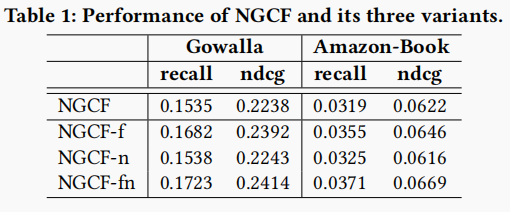 Experiments
Results of LightGCN and the variant that does not use layer combination (i.e., LightGCN-single) at different layers
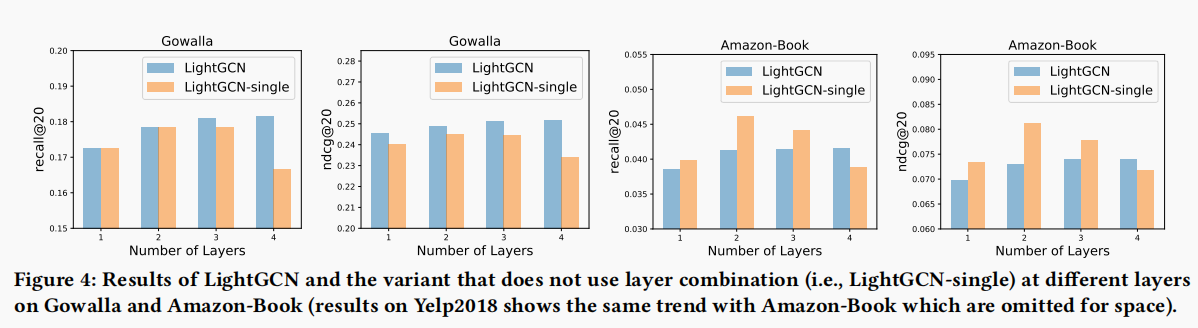 Experiments
Performance of the 3-layer LightGCN with different choices of normalization schemes
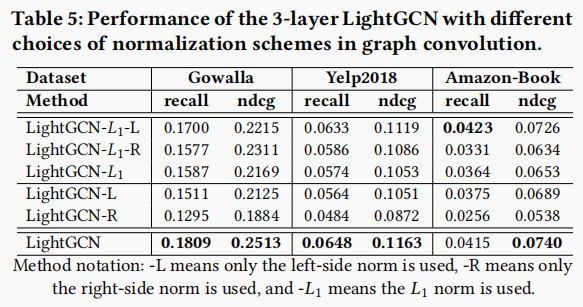 Experiments
Smoothness loss
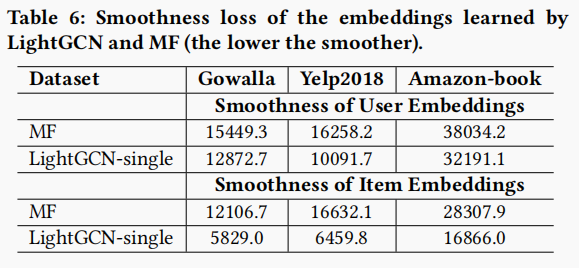 Experiments
different regularization coefficient λ
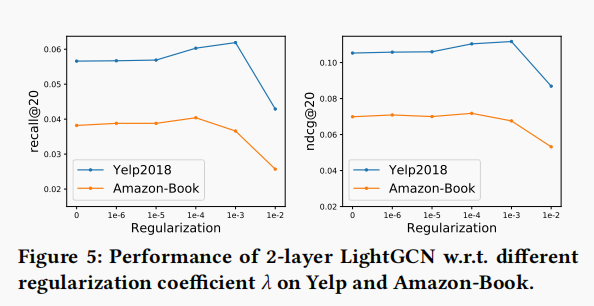 Thanks